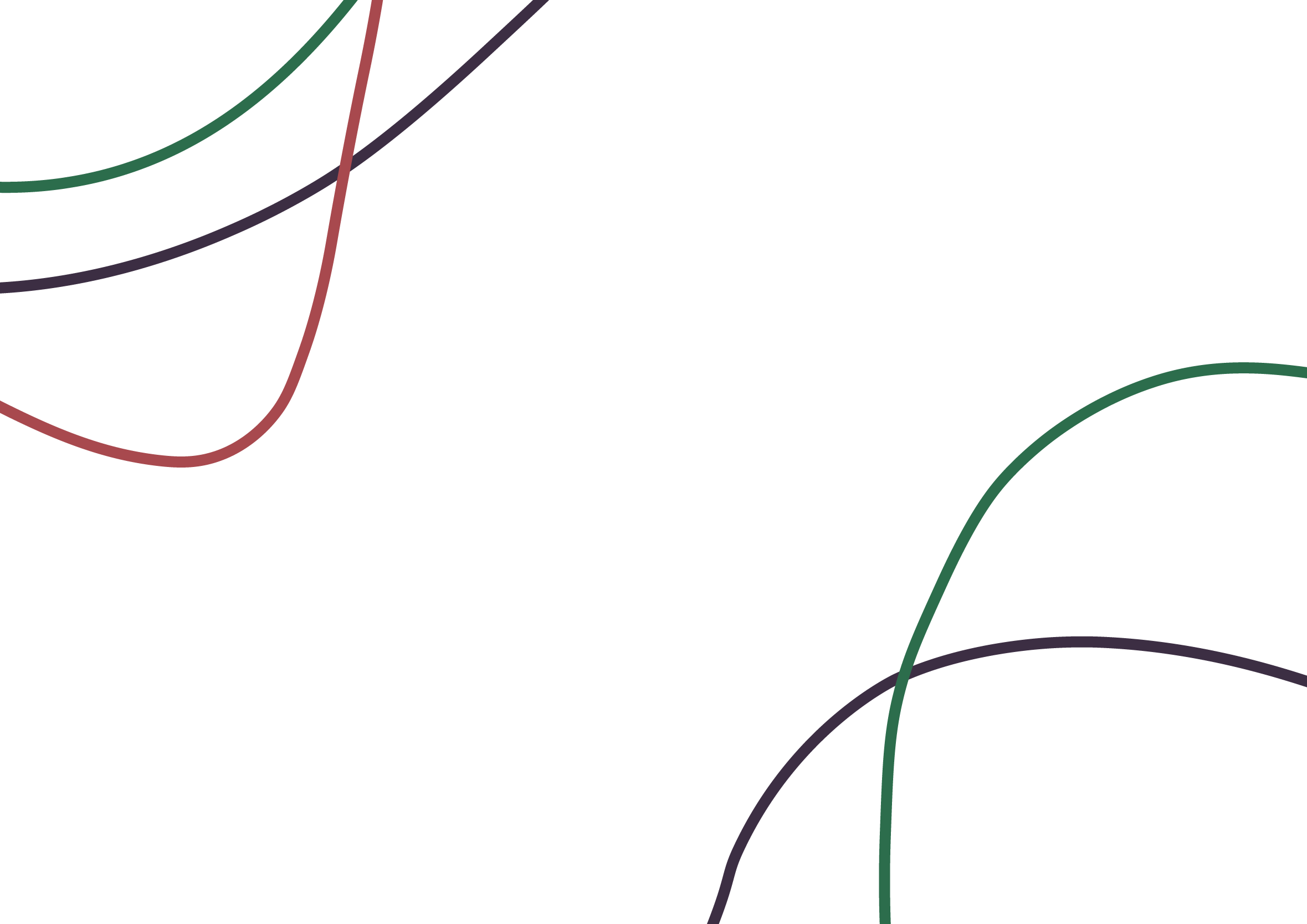 Психологія професійної свідомості: теоретичне підгрунтя
Заняття підготовлене
кандидатом психологічних наук,  доцентом, доцентом кафедри соціальної філософії та управління ЗНУ, членом асоціації системної та короткотермінової терапії України (BSFT)
БОЙКО ГАННА ВАЛЕНТИНІВНА
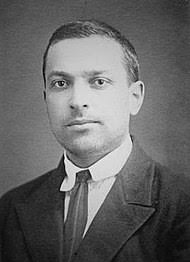 Професійна свідомість: визначення
Свідомість – це той «орган», який забезпечує спільну організацію вищих психічних функцій і внутрішню цілісність психічного життя людей
Л.С.Виготський
( Педагогічна психологія, гл.3
Проблема свідомості)
Свідомість – вищий ступінь розвитку психіки людини, що являє собою єдність відображення людиною дійсності та її відношення до цієї дійсності
В.М.Мясищев
Мясищев В. Н. Сознание как единство отражения действительности и отношений к ней человека
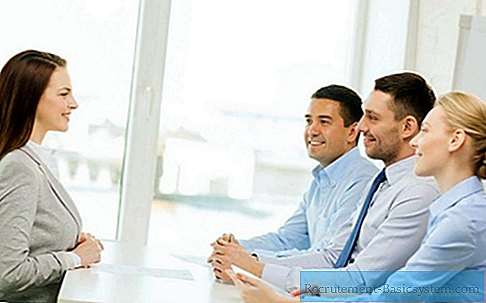 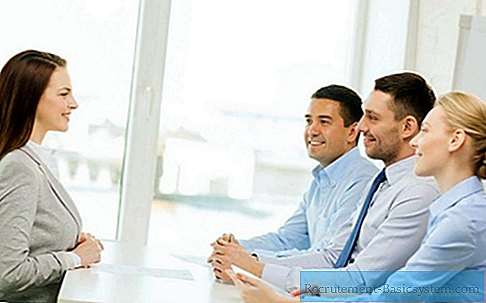 Професійна свідомість: визначення
Професійна свідомість це детермінована професійною належністю специфічна репрезентація у свідомості світу («образу світу») взагалі й предмета праці
О.Ю. Артем’єва  та інші
Це система координат, крізь яку людина певної професії сприймає світ.  

 Артемьева Е. Ю. Основы психологии субъективной семантики / Артемьева Е. Ю. ; под ред. И. Б. Ханиной. – М. : ЛКИ. – 2007.
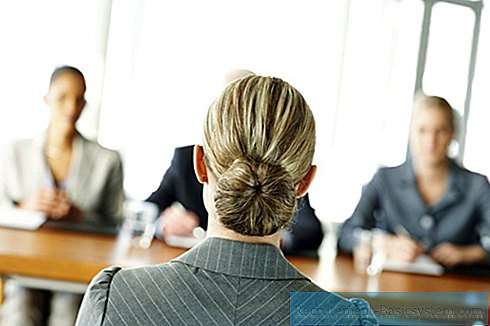 Співвідношення понять:Професійна самосвідомість досягається через усвідомлення себе в професійній діяльності
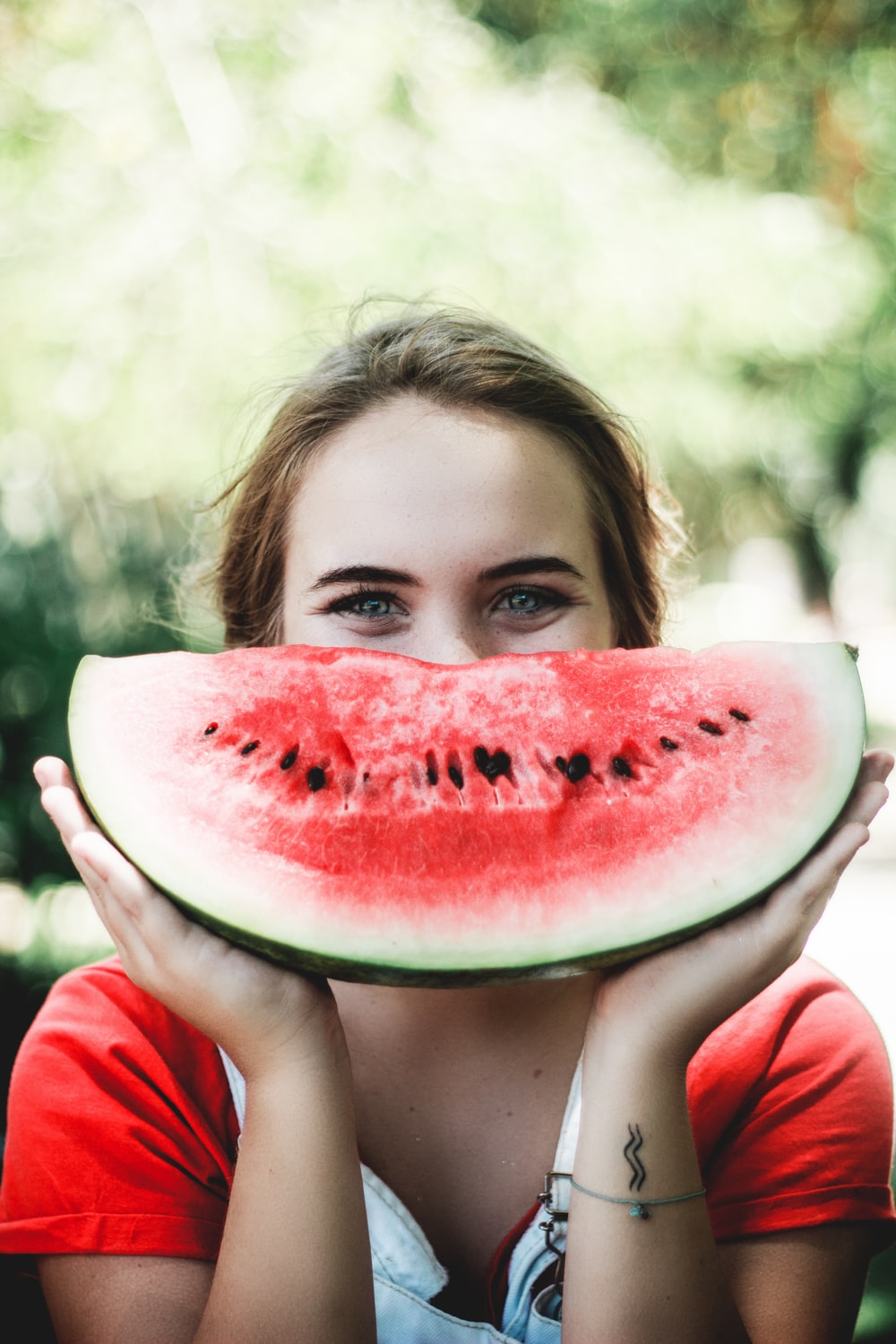 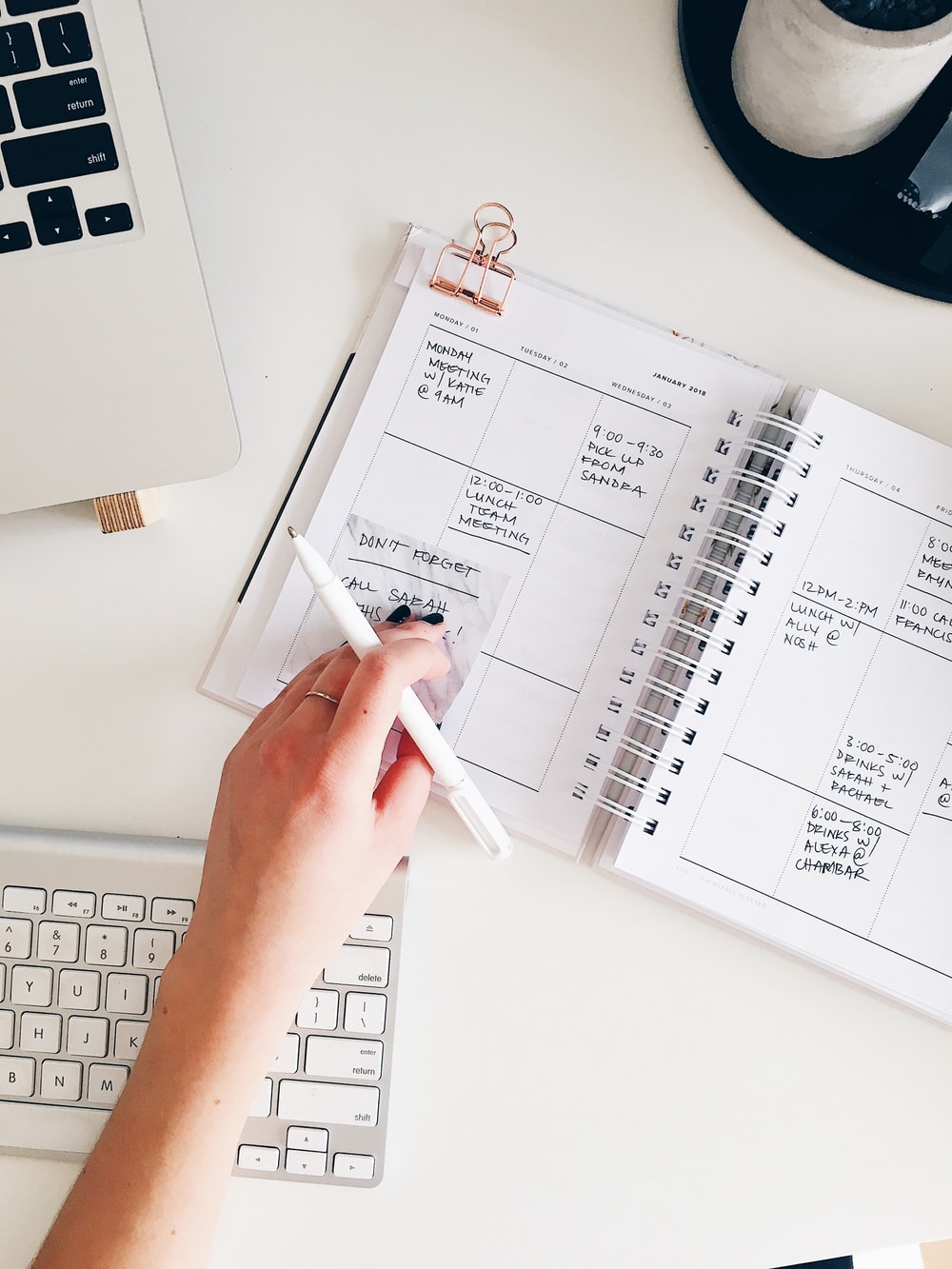 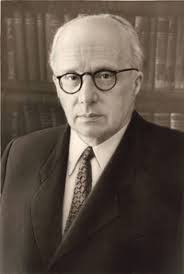 Професійна свідомість може бути представлена як ієрархія:
1) перцептивний рівень — первинні Я-образи, які виникають в умовах безпосереднього контакту людини із зовнішнім світом, і є результатом сприйняття нею самої себе в конкретних життєвих ситуаціях; 
2) рівень уявлень про себе — як вторинних образів себе, що виникають внаслідок узагальнення первинних образів себе в різних життєвих ситуаціях;
 3) мовно-мислений рівень — на якому формуються концептуально пов'язані системи знань про себе — Я-концепція.
Спираючись на праці Б.Ломова, 
С.Рубінштейна
Рубінштейн С.Л. Основи загальної психології
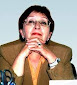 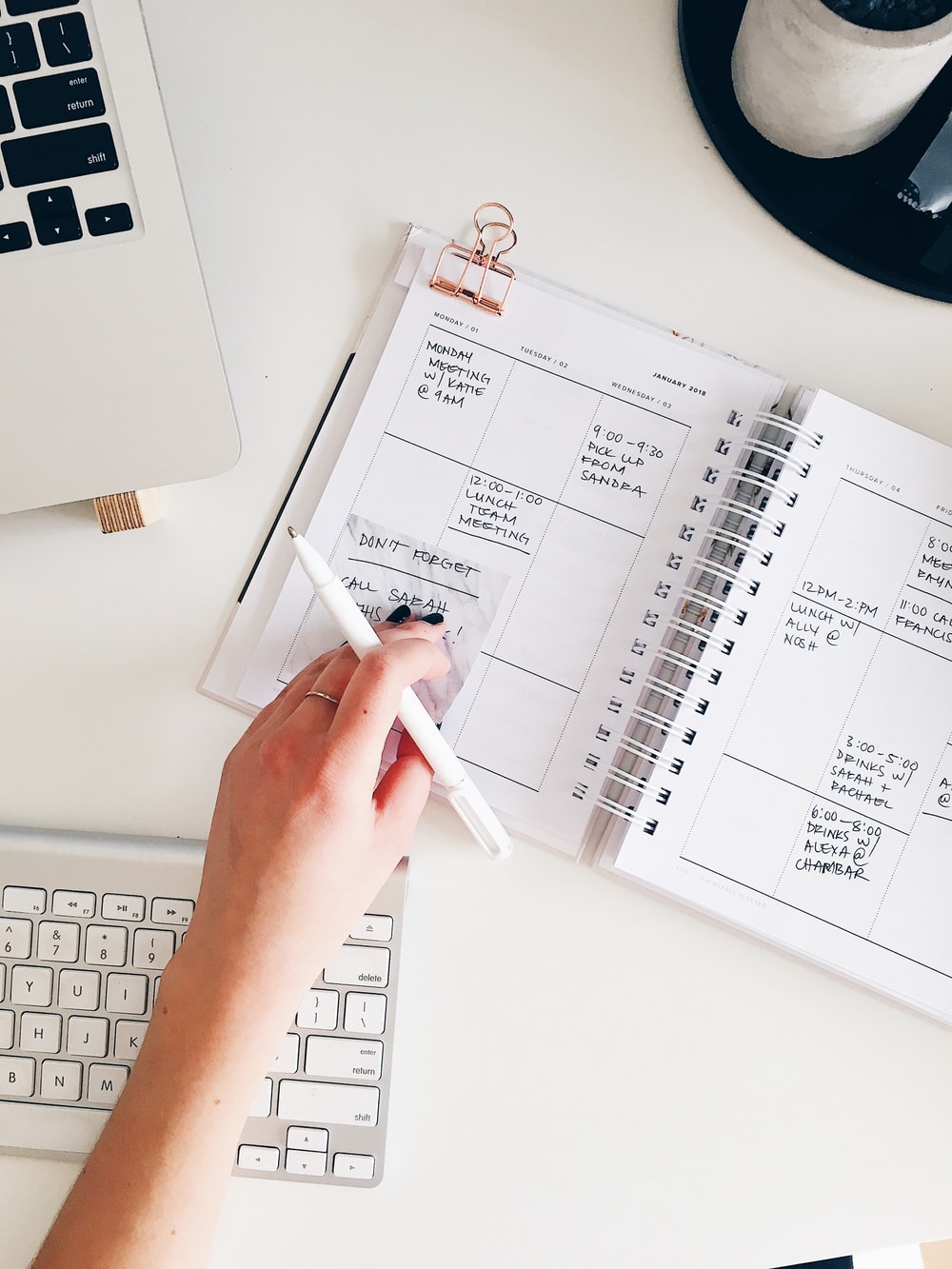 Професійний шлях і професійне Я
В опорі на розробки наративної психології Н.Чепелєвої можна визначити
Професійний шлях особистості це особливого роду наративна конфігурація, в якій образи себе в різних життєвих ситуаціях структуровані в єдине ціле.
 Це особистісний міф, що представляється як оповідальна історія власного професійного життя, яка вплітає події й епізоди його в зв'язане єдине ціле за допомогою інтерпретування, що розглядається як механізм формування особистісного міфу. Головним героєм такого міфу є Професійне Я особистості.
Чепелєва Н.В. «Основи психосемантики (за наративними технологіями)» (К., 2008)
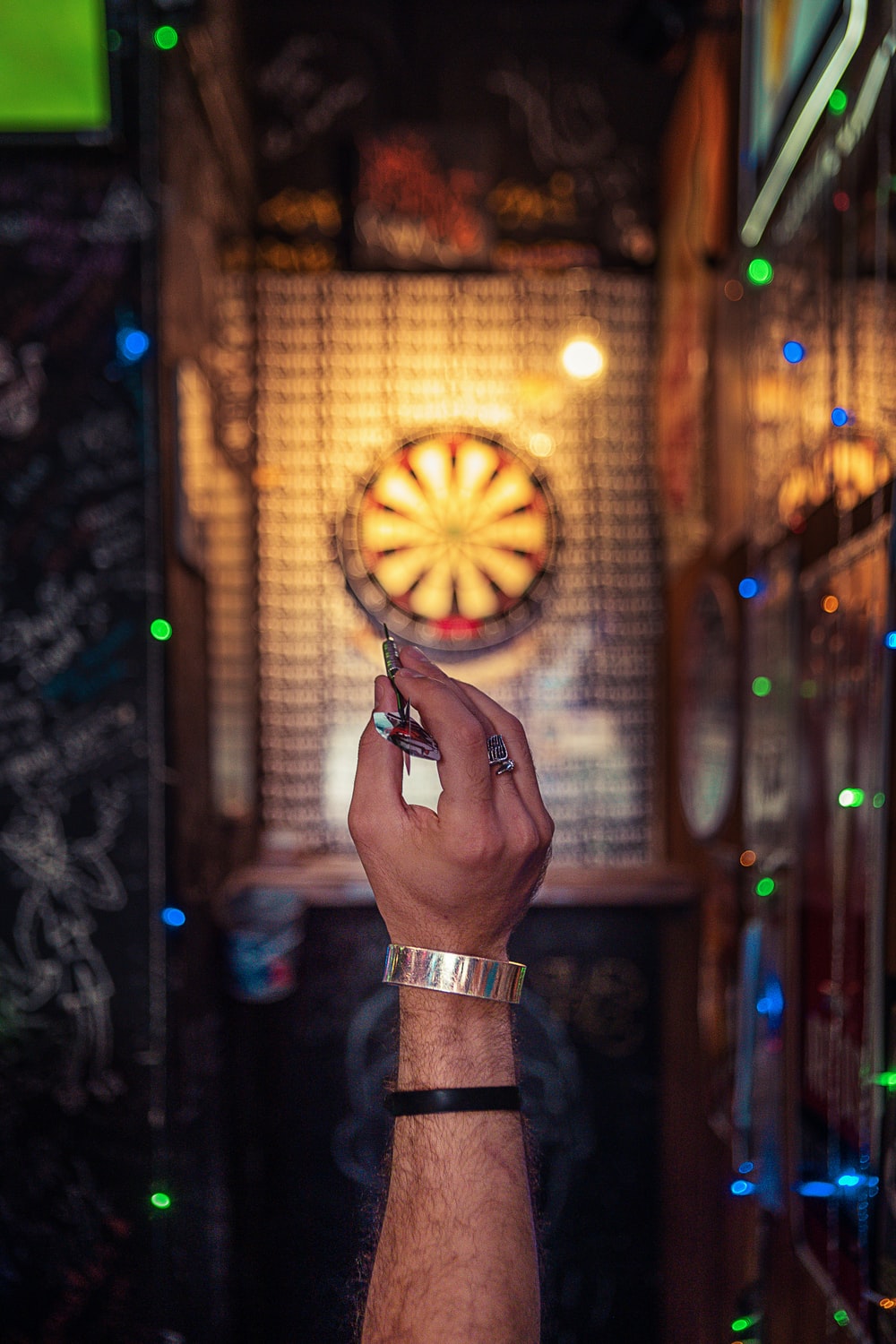 Основні теми курсу
Психологія професійного розвитку особистості
Кризи професійного розвитку:
переривання професійного розвитку
втрата роботи
профвигорання
3. Психологічне сприяння у вирішенні проблем професійного розвитку
Майстер класи проведення тренінгів:
гармонізації професійної свідомості, 
телефонної розмови з роботодавцем,
співбесіди при прийомі на роботу
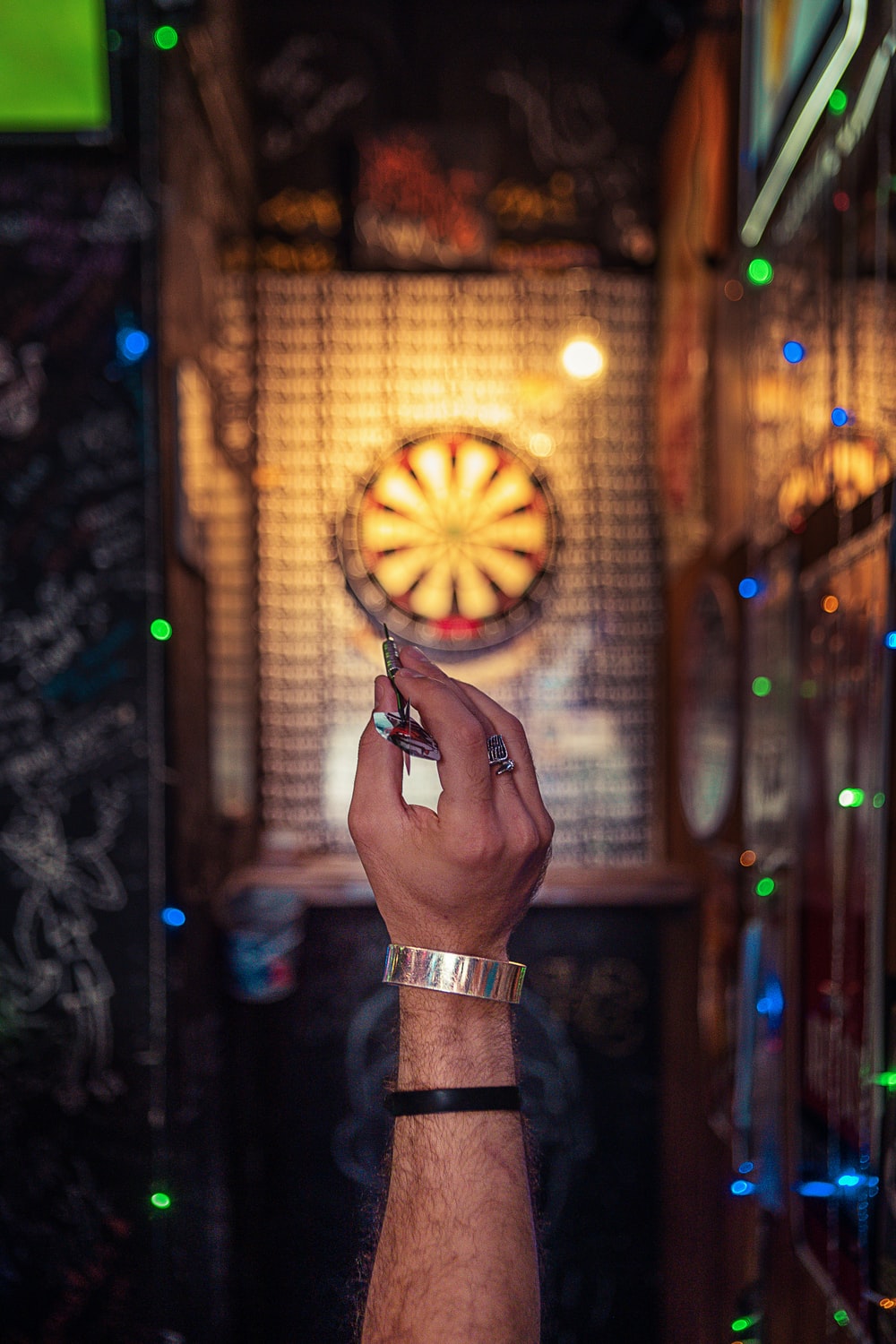 Основні форми роботи на курсі
Лекції
Семінари у формі групових дискусій
Майстеркласи, рольові ігри і тренінгові вправи
Аналіз прикладів з кінематографу на теми професійної свідомості та її розвитку
Перевірочні тести
Психодіагностика?
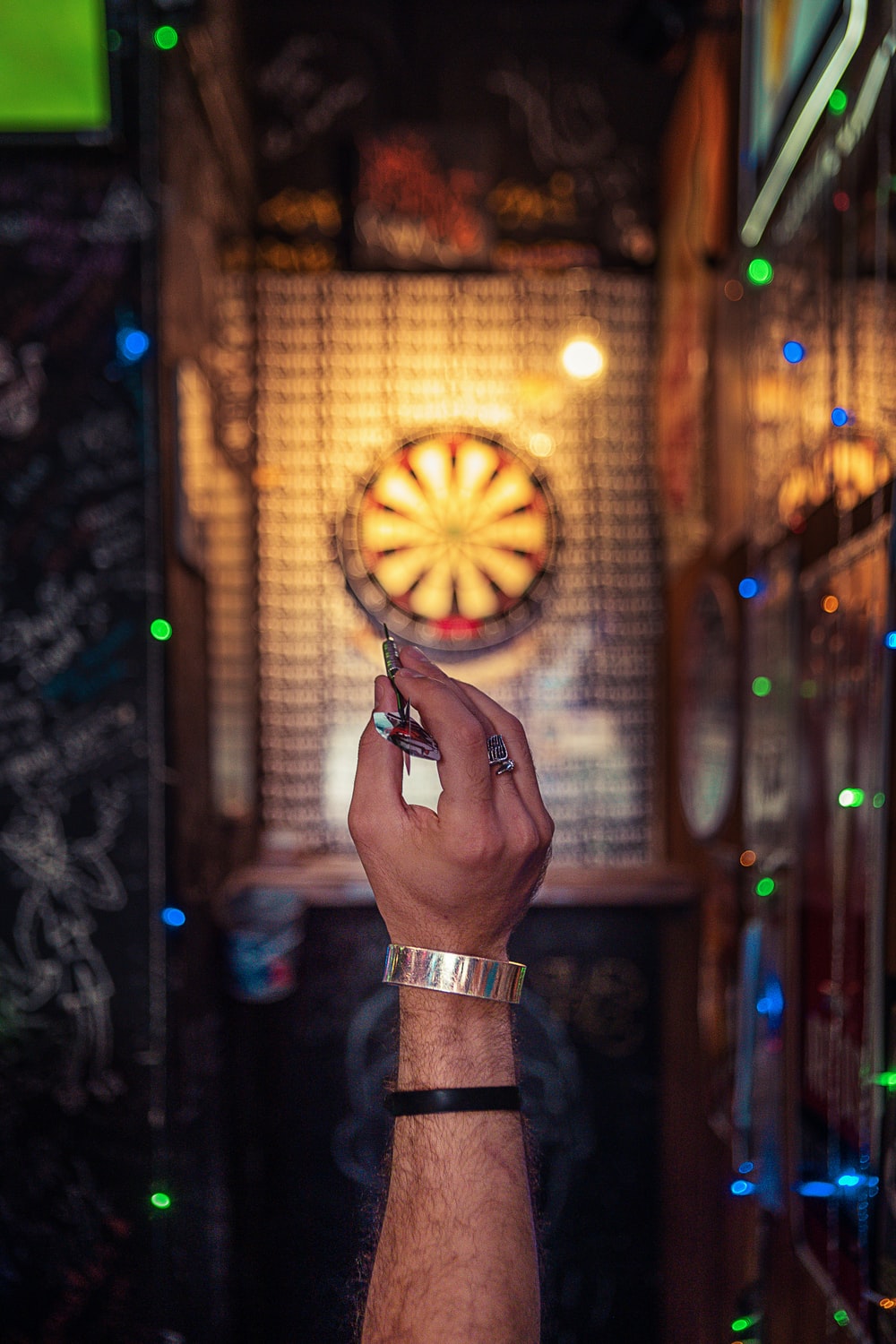 Обговорення основних тем курсу
1. Назвіть себе.
2. Розкажіть, що Ви вже знаєте, проводили, брали участь в сфері психології професійної свідомості
3. Розкажіть про Ваші очікування стосовно курсу:  які теми для Вас є цікавими, корисними, важливими?
4. Що є зайвим, добре відомим?
5. Як плануєте знання з курсу використати в своїй професійній діяльності, житті?
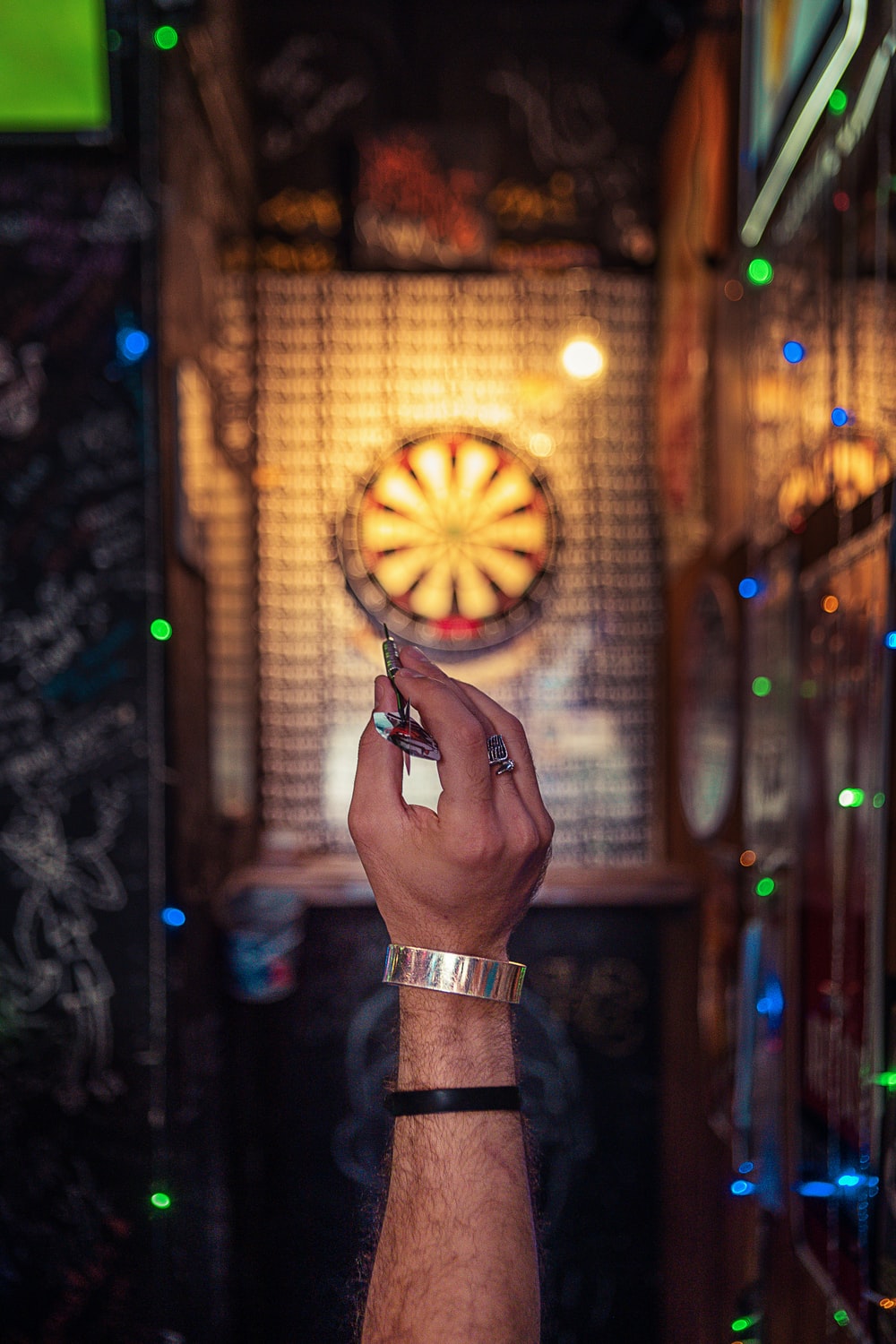 Стратегії пошуку роботи, як швидко знайти роботу?
«Крамер против Крамера» . 1979, США, Меріл Стріп, Дастін Хофман  https://www.youtube.com/watch?v=bGYfdiY1P0U
Допомога безробітним через включення до соціально-корисної діяльності
«Ангел Рождества»США, 2009  https://www.youtube.com/watch?v=vThl4ePcPHQ
Тренінгова робота з безробітними, переживання втрати роботи , роль родини
В компании чоловіків, США, 2010, Бен Аффлек, Кевин Костнер https://www.youtube.com/watch?v=930je7A-rOw
Професійний розвиток в період пізньої дорослості
Стажер США  2015, Єнн Хетеуей, Роберт де Ниро 
https://www.youtube.com/watch?v=qb1hUC0-O3g
Нестандартні методи профілактики втрати роботи
Хамелеон Франція , 2001 Даніель Отой https://www.youtube.com/watch?v=4dlvB_whpCU
Вирішення проблеми тривалого безробіття
Гість, Франція, 2007, Валері Леміт, Даніель Отой
Фільмографія з курсу
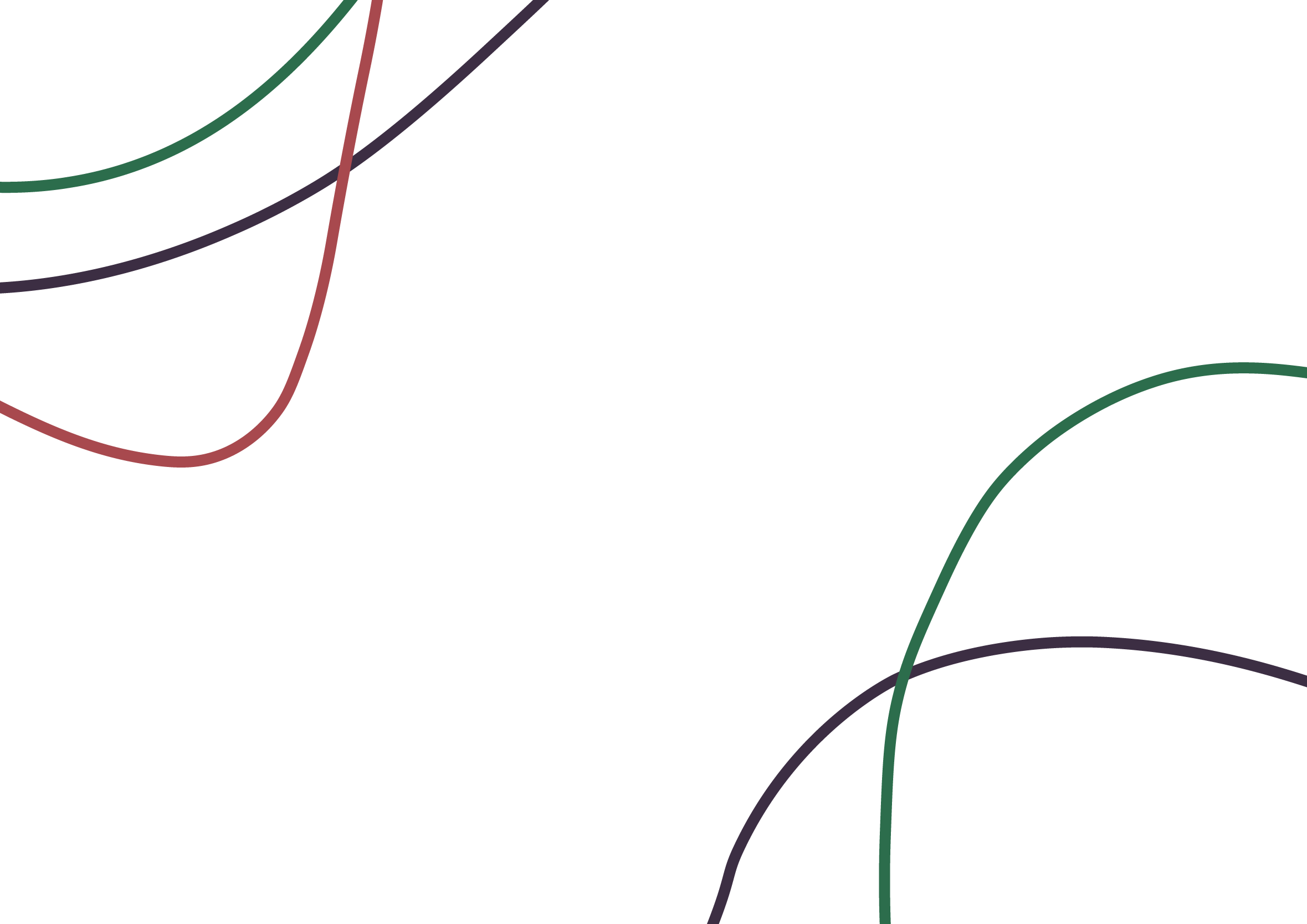 Підведення підсумків
Поділіться Вашими враженнями про участь у занятті:

Обговоріть, що було цікавим та корисним для Вас?

Розкажіть, що могло би бути кращим? Що б Ви ще хотіли б дізнатися?
ДЯКУЮ ЗА УВАГУ!
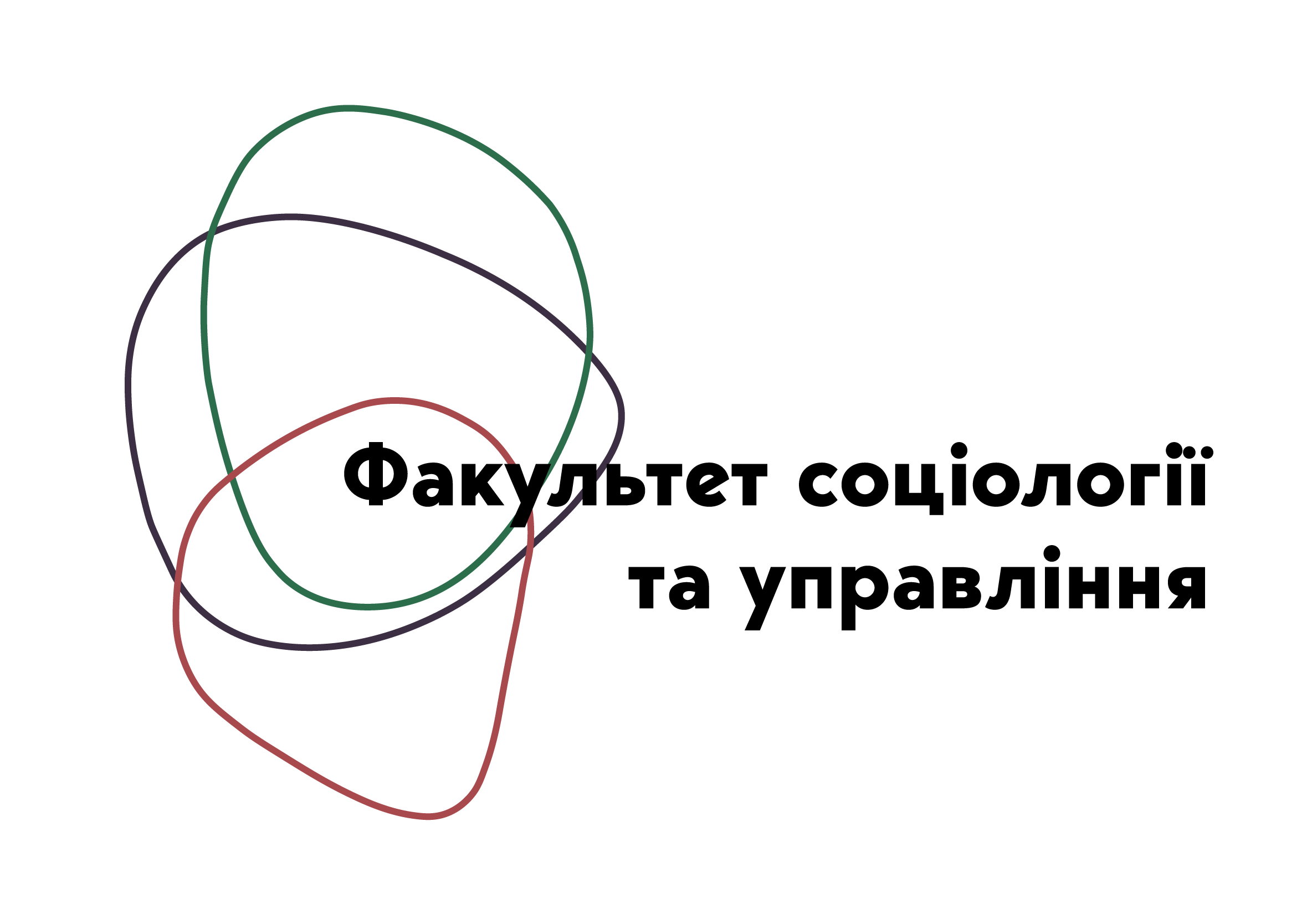 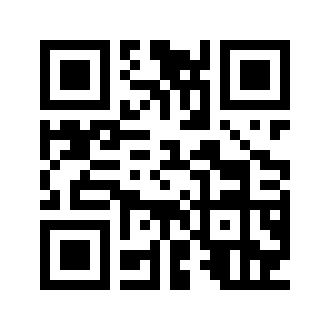 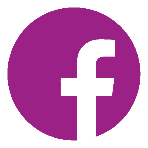 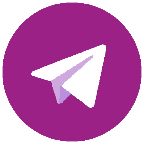 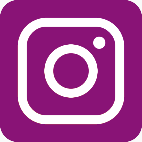 @fsu_znu